CÔNG NGHỆ 7
CHỦ ĐỀ:SÂU, BỆNH HẠI CÂY TRỒNG VÀ CÁC BIỆN PHÁP PHÒNG TRỪ
KIEÅM TRA BAØI CUÕ
1. Saûn xuaát gioáng caây troàng nhaèm muïc ñích gì? Coù nhöõng caùch naøo ñeå taêng ñöôïc soá löôïng caây gioáng ?
- Saûn xuaát gioáng caây troàng nhaèm muïc ñích taïo ra nhieàu haït gioáng, caây gioáng phuïc vuï gieo troàng
- Ñeå taêng ñöôïc soá löôïng gioáng caây troàng ta coù theå nhaân gioáng baèng haït hoaëc nhaân gioáng voâ tính.
2. Choïn caâu traû lôøi ñuùng nhaát : Baûo quaûn haït gioáng toát caàn caùc ñieàu kieän naøo?
a.  Haït gioáng ñaït chuaån		
b.  Nôi caát giöõ thoaùng maùt an toaøn
c.  Kieåm tra haït gioáng thöôøng xuyeân ñeå coù bieän phaùp xöû lyù kòp thôøi
d.  Caû a, b, c ñeàu ñuùng
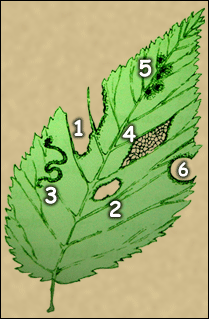 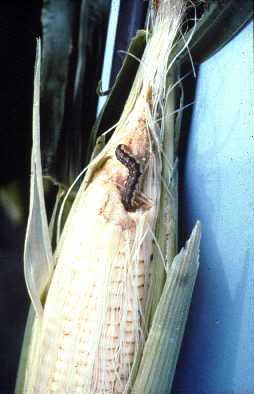 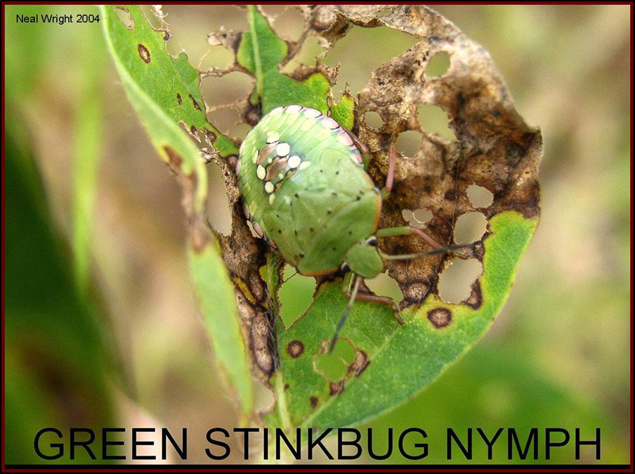 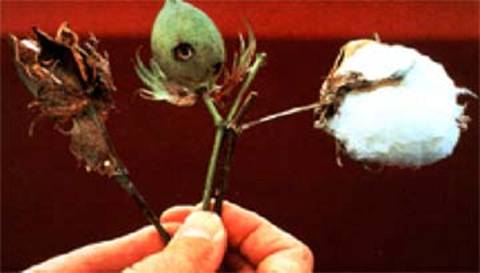 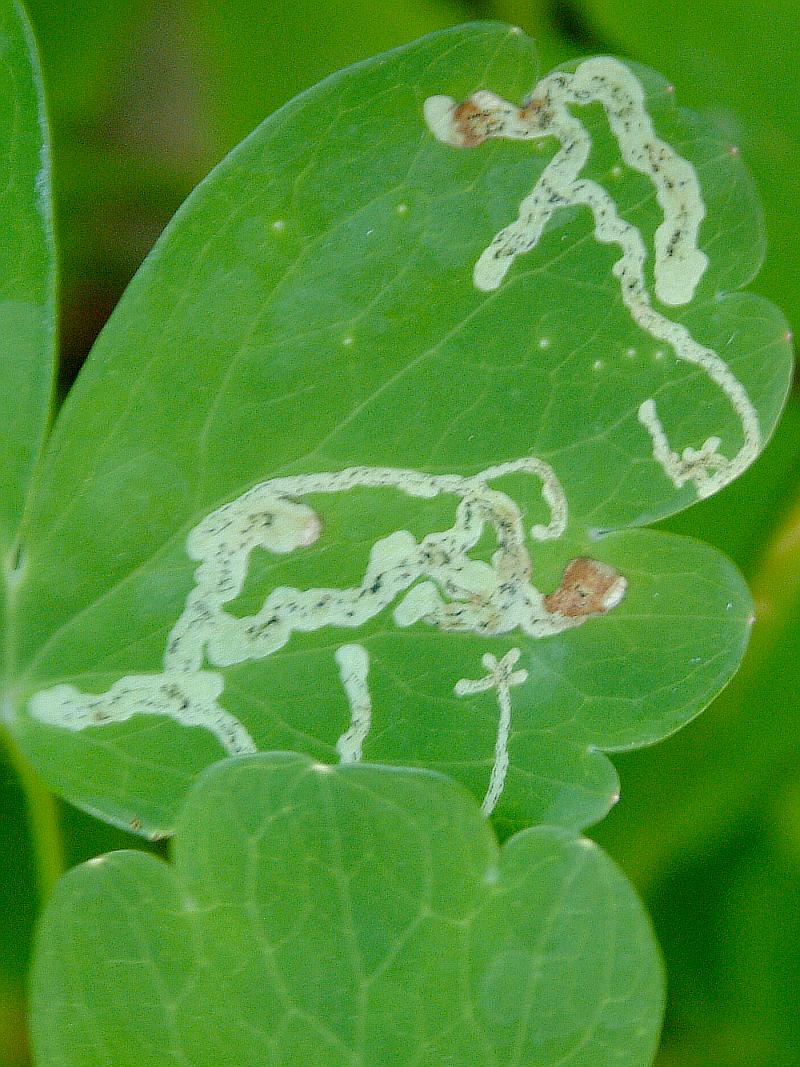 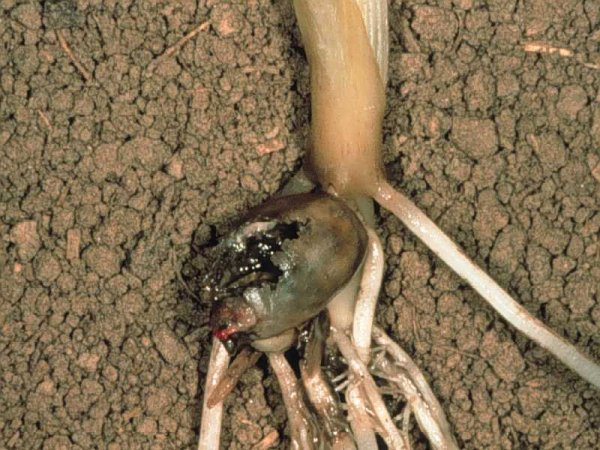 CHỦ ĐỀ: 

SÂU, BỆNH HẠI CÂY TRỒNG VÀ CÁC BIỆN PHÁP PHÒNG TRỪ
???
Em haõy cho bieát saâu, beänh ñaõ gaây haïi nhö theá naøo cho caây troàng ?
- Saâu, beänh gaây haïi ôû caùc boä phaän caây troàng, ôû moïi giai ñoaïn neân laøm giaûm naêng suaát, giaûm chaát löôïng saûn phaåm
I.Sâu bệnh hại cây trồng
1. Tác hại của sâu bệnh
 Saâu, beänh aûnh höôûng xaáu ñeán sinh tröôûng phaùt trieån cuûa caây troàng vaø laøm giaûm naêng suaát, chaát löôïng noâng saûn
2. Khái niệm về côn trùng và bệnh cây
a. Khái niệm về côn trùng
Quan saùt moät soá hình caùc coân truøng
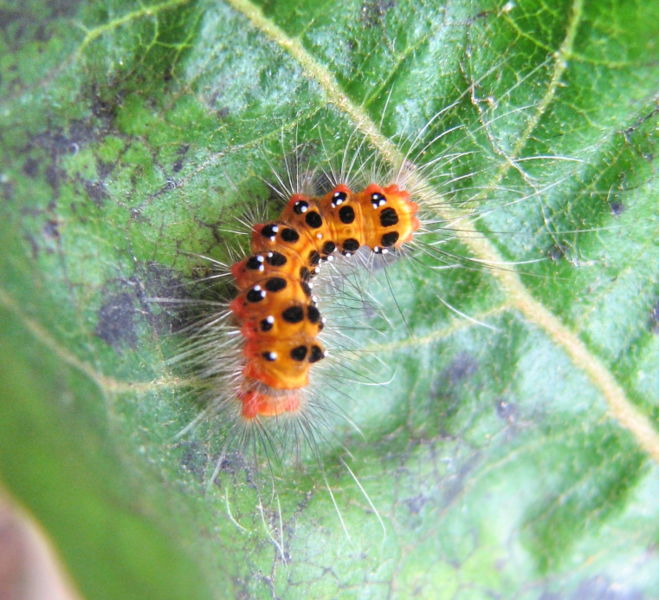 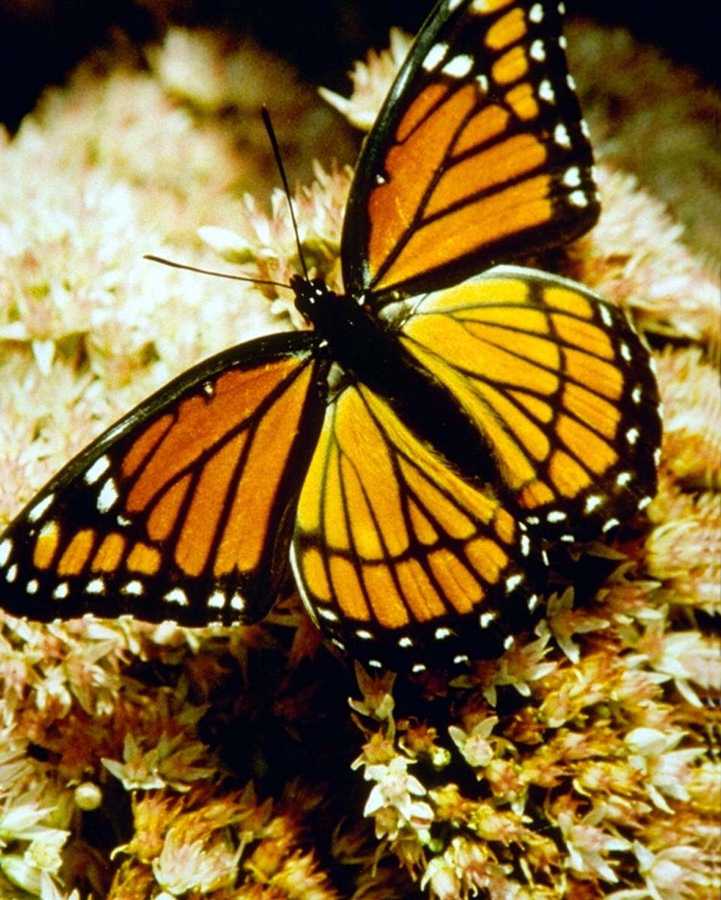 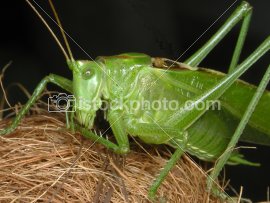 ???
Coân truøng thuoäc ngaønh ñoäng vaät naøo ? Vì sao em cho laø coân truøng ?
- Ngaønh chaân khôùp : coù 3 ñoâi chaân, cô theå chia thaønh ñaàu, ngöïc, löng roõ reät
Em haõy keå moät soá coân truøng laø saâu haïi, moät soá coân truøng khoâng phaûi laø saâu haïi ?
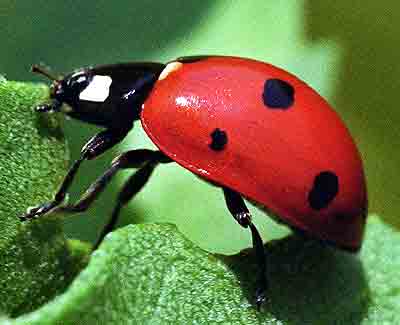 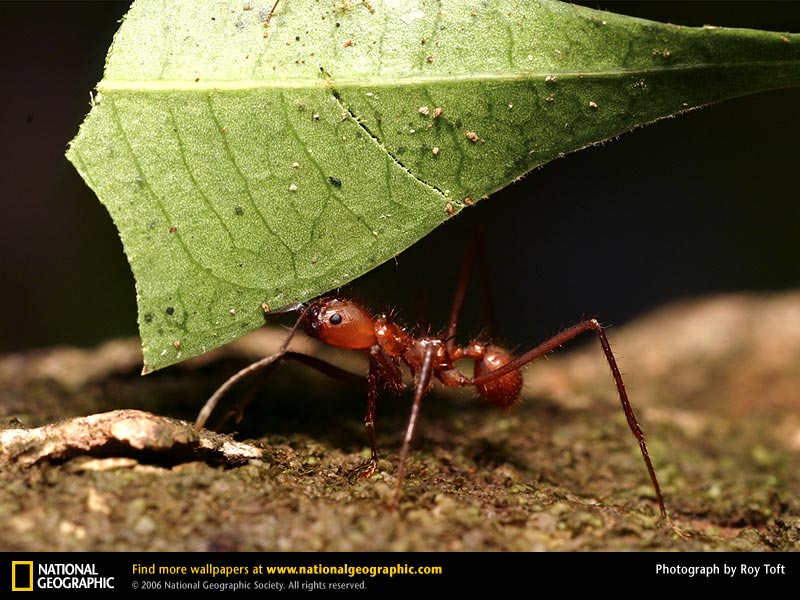 Quan saùt hình, haõy cho bieát quaù trình sinh tröôûng phaùt duïc cuûa saâu haïi dieãn ra nhö theá naøo?
Sâu
trưởng thành
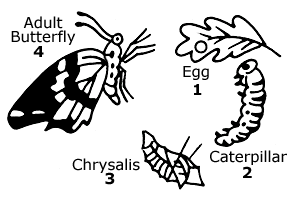 Trứng
Sâu non
Nhộng
 Qua caùc giai ñoaïn : tröùng, saâu non, nhoäng, saâu tröôûng thaønh
Caùc giai ñoaïn töø tröùng ñeán saâu non, tröôûng thaønh laïi ñeû tröùng roài cheát goïi laø gì ?
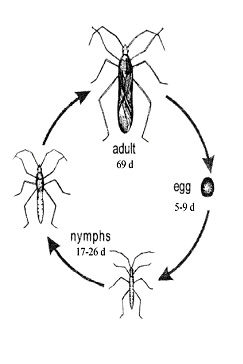 Sâu
trưởng thành
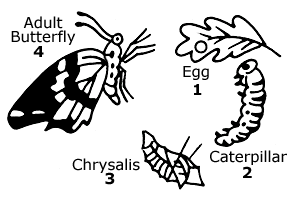 Trứng
Sâu 
trưởng thành
Trứng
Sâu non
Sâu non
Nhộng
Voøng ñôøi
Trong voøng ñôøi, coân truøng traûi qua caùc giai ñoaïn sinh tröôûng, phaùt trieån naøo ?
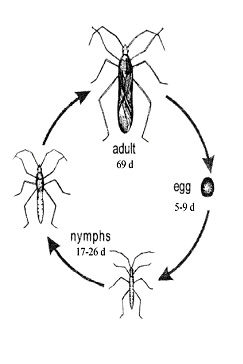 Sâu
trưởng thành
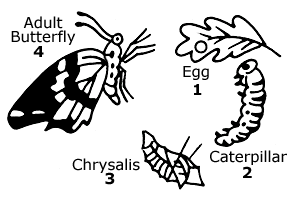 Trứng
Sâu 
trưởng thành
Trứng
Sâu non
Sâu non
Nhộng
 Nhieàu giai ñoaïn sinh tröôûng phaùt trieån khaùc nhau, coù caáu taïo vaø hình thaùi khaùc nhau
Bieán thaùi laø theá naøo ? Bieán thaùi khoâng hoaøn toaøn laø theá naøo ?
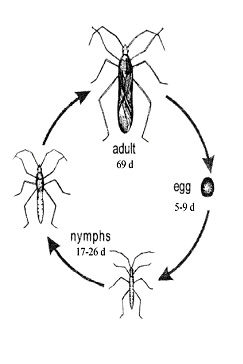 Sâu
trưởng thành
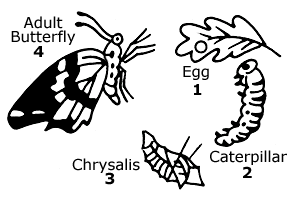 Trứng
Sâu 
trưởng thành
Trứng
Sâu non
Sâu non
Nhộng
 Bieán thaùi laø thay ñoåi hình thaùi qua caùc giai ñoaïn. Bieán thaùi khoâng qua giai ñoaïn nhoäng laø bieán thaùi khoâng hoaøn toaøn.
Bieán thaùi 
khoâng hoaøn toaøn
Bieán thaùi hoaøn toaøn
???
Trong caùc giai ñoaïn sinh tröôûng vaø phaùt duïc cuûa saâu haïi, giai ñoaïn naøo saâu phaù haïi caây troàng maïnh nhaát  ?
 Saâu non, saâu tröôûng thaønh
I.Sâu bệnh hại cây trồng
1. Tác hại của sâu bệnh
 Saâu, beänh aûnh höôûng xaáu ñeán sinh tröôûng phaùt trieån cuûa caây troàng vaø laøm giaûm naêng suaát, chaát löôïng noâng saûn
2. Khái niệm về côn trùng và bệnh cây
a. Khái niệm về côn trùng
 Trong voøng ñôøi, coân truøng traûi qua nhieàu giai ñoaïn sinh tröôûng phaùt duïc khaùc nhau, coù hai kieåu bieán thaùi :
b. Khái niệm về bệnh cây
Nhieãm virut ôû laù bí ñao
Loeùt ôû cam
Ñoám ôûû traùi caø chua
Khaûm do virut ôû laù caø chua
???
Caây bò beänh coù bieåu hieän theá naøo ? Nguyeân nhaân naøo gaây neân  ?
 Biểu hiện : Hình daïng, sinh lyù khoâng bình thöôøng  Nguyên nhân : do sinh vaät hay moâi tröôøng gaây neân
Caây bò saâu, beänh phaù haïi khaùc nhau theá naøo   ?
 Saâu phaù töøng boä phaän, beänh gaây roái loaïn sinh lyù
I.Sâu bệnh hại cây trồng
1. Tác hại của sâu bệnh
 Saâu, beänh aûnh höôûng xaáu ñeán sinh tröôûng phaùt trieån cuûa caây troàng vaø laøm giaûm naêng suaát, chaát löôïng noâng saûn
2. Khái niệm về côn trùng và bệnh cây
a. Khái niệm về côn trùng
 Trong voøng ñôøi, coân truøng traûi qua nhieàu giai ñoaïn sinh tröôûng phaùt duïc khaùc nhau, coù hai kieåu bieán thaùi :
b. Khái niệm về bệnh cây
 Beänh caây laø traïng thaùi khoâng bình thöôøng cuûa caây do vi sinh vaät gaây haïi hoaëc ñieàu kieän soáng baát lôïi gaây neân
c. Một số dấu hiệu của cây trồng bị sâu, bệnh phá hại
Cho bieát hình naøo theå hieän saâu gaây haïi? Hình naøo theå hieän beänh gaây haïi    ?
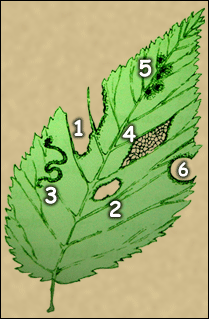 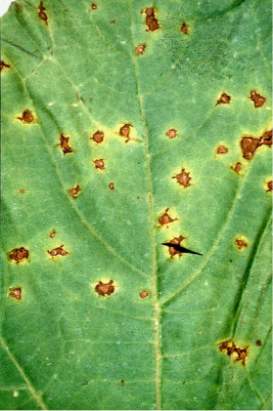 B
Bệnh  hại
Sâu hại
A
ÔÛ nhöõng caây bò saâu, beänh phaù haïi ta thöôøng gaëp nhöõng daáu hieäu gì   ?
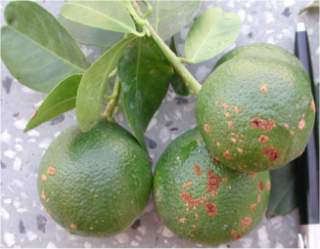 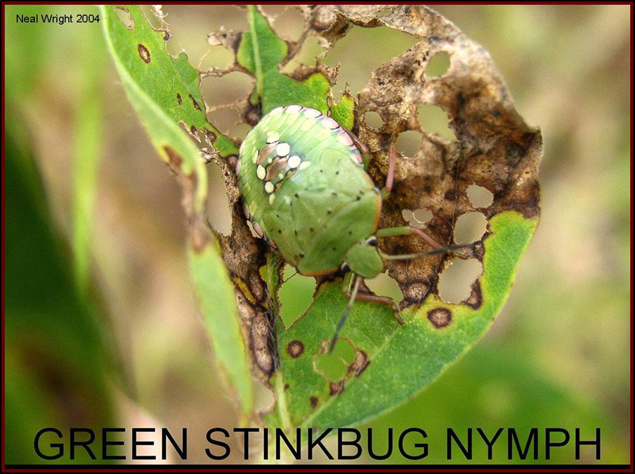 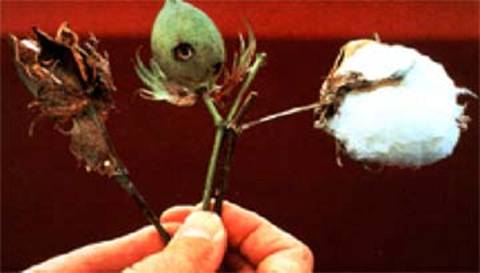 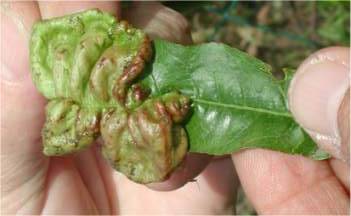 I.Sâu bệnh hại cây trồng
1. Tác hại của sâu bệnh
 Saâu, beänh aûnh höôûng xaáu ñeán sinh tröôûng phaùt trieån cuûa caây troàng vaø laøm giaûm naêng suaát, chaát löôïng noâng saûn
2. Khái niệm về côn trùng và bệnh cây
a. Khái niệm về côn trùng
 Trong voøng ñôøi, coân truøng traûi qua nhieàu giai ñoaïn sinh tröôûng phaùt duïc khaùc nhau, coù hai kieåu bieán thaùi :
b. Khái niệm về bệnh cây
 Beänh caây laø traïng thaùi khoâng bình thöôøng cuûa caây do vi sinh vaät gaây haïi hoaëc ñieàu kieän soáng baát lôïi gaây neân
c. Một số dấu hiệu của cây trồng bị sâu, bệnh phá hại
 Khi caây bò saâu beänh phaù haïi thöôøng maøu saéc, caáu taïo, hình thaùi caùc boä phaän cuûa caây bò thay ñoåi.
I.Sâu bệnh hại cây trồng
1. Tác hại của sâu bệnh
 Saâu, beänh aûnh höôûng xaáu ñeán sinh tröôûng phaùt trieån cuûa caây troàng vaø laøm giaûm naêng suaát, chaát löôïng noâng saûn
2. Khái niệm về côn trùng và bệnh cây
a. Khái niệm về côn trùng
 Trong voøng ñôøi, coân truøng traûi qua nhieàu giai ñoaïn sinh tröôûng phaùt duïc khaùc nhau, coù hai kieåu bieán thaùi :
b. Khái niệm về bệnh cây
 Beänh caây laø traïng thaùi khoâng bình thöôøng cuûa caây do vi sinh vaät gaây haïi hoaëc ñieàu kieän soáng baát lôïi gaây neân
c. Một số dấu hiệu của cây trồng bị sâu, bệnh phá hại
 Khi caây bò saâu beänh phaù haïi thöôøng maøu saéc, caáu taïo, hình thaùi caùc boä phaän cuûa caây bò thay ñoåi.
II.Nguyên tắc và biện pháp phòng trừ sâu, bệnh hại
II.Nguyên tắc và biện pháp phòng trừ sâu, bệnh hại
1. Nguyên tắc phòng trừ sâu, bệnh hại
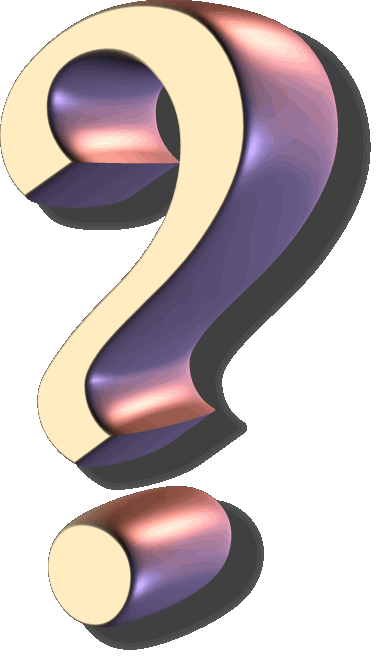 Để phòng trừ sâu, bệnh đạt hiệu quả cao cần đảm bảo những nguyên tắc nào?
Phòng là chính.
Trừ sớm, kịp thời nhanh chóng và triệt để.
Sử dụng tổng hợp các biện pháp phòng trừ.
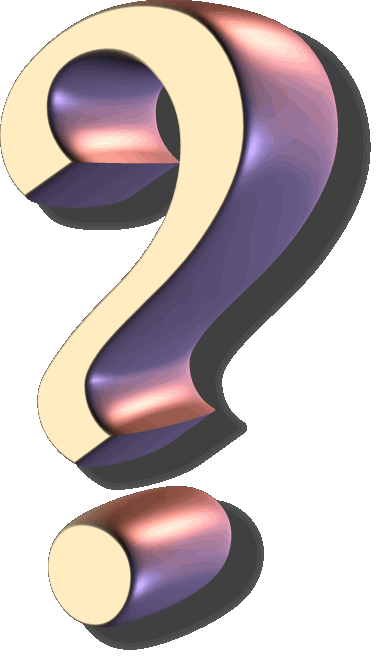 Tại sao lại lấy nguyên tắc phòng là chính để phòng trừ sâu, bệnh hại?
Ít tốn công.
Cây sinh trưởng tốt
Sâu, bệnh ít.
Giá thành thấp.
II.Nguyên tắc và biện pháp phòng trừ sâu, bệnh hại
1. Nguyên tắc phòng trừ sâu, bệnh hại

Phòng là chính.
Trừ sớm, kịp thời nhanh chóng và triệt để.
Sử dụng tổng hợp các biện pháp phòng trừ.
2. Các biện pháp phòng trừ sâu, bệnh hại
a. Biện pháp canh tác và sử dụng giống chống sâu, bệnh hại
Phòng trừ sâu, bệnh hại bằng biện pháp canh tác và sử dụng giống cống sâu, bệnh hại gồm những công việc nào?
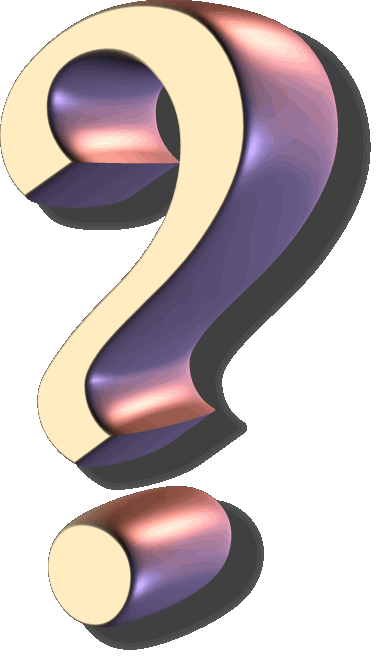 Vệ sinh đồng ruộng
Làm đất
Gieo trồng đúng thời vụ
Cham sóc kịp thời, bón phân hợp lí
Luân phiên các loại cây trồng khác nhau trên cùng một đơn vị diện tích
Sử dụng giống chống sâu, bệnh hại
Cắt cỏ xung quanh bờ
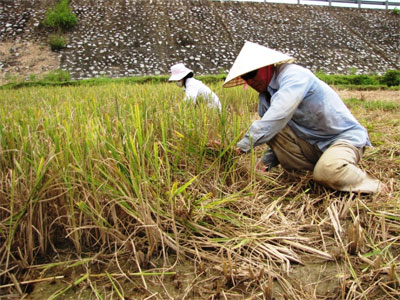 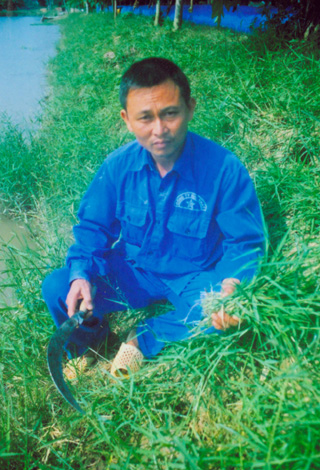 Cắt rạ sau khi gặt
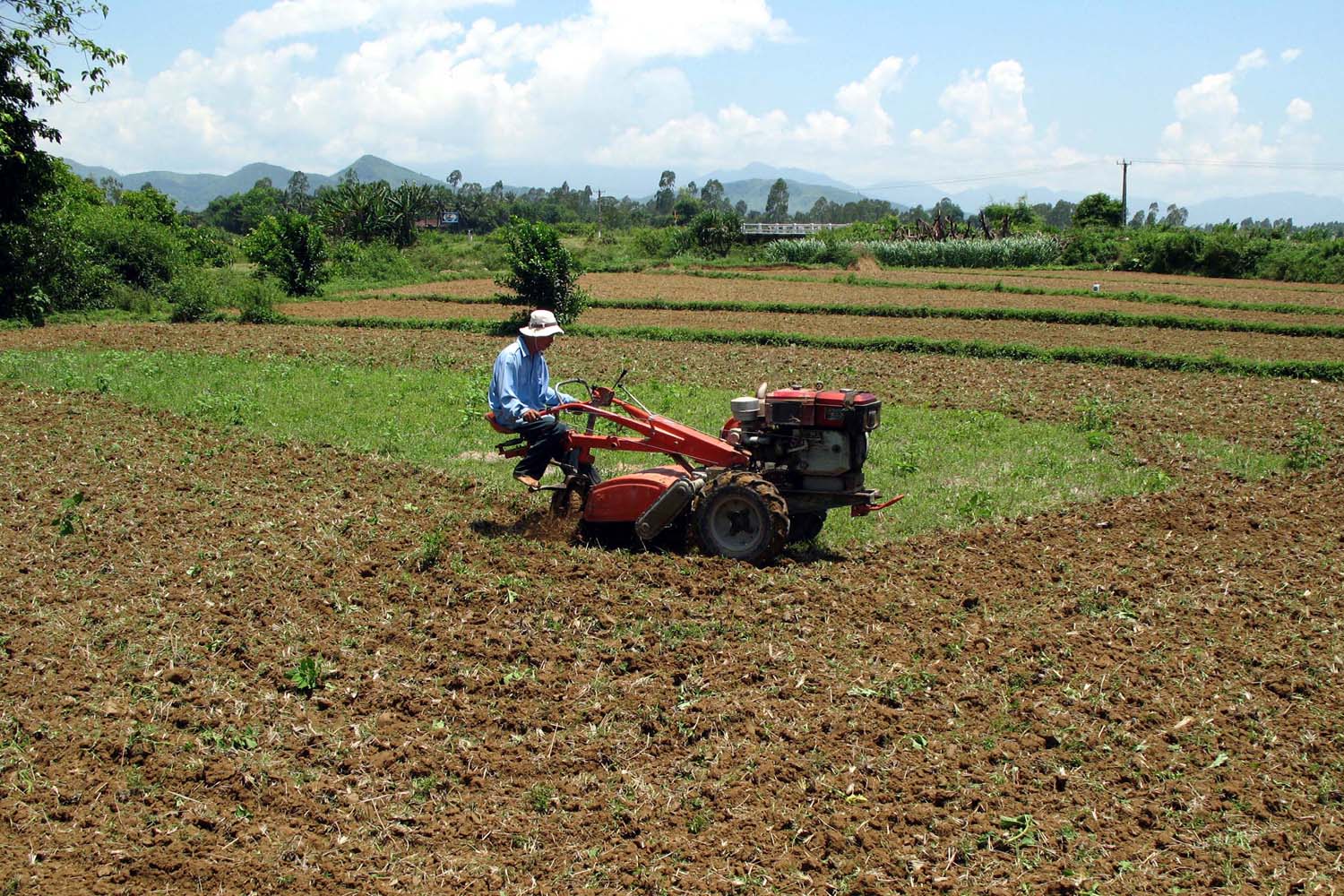 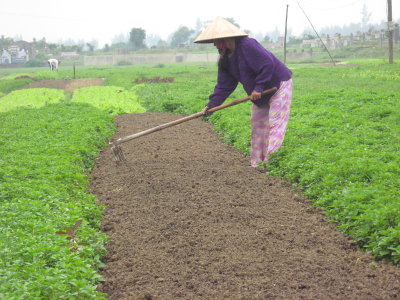 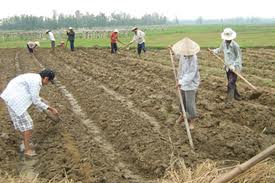 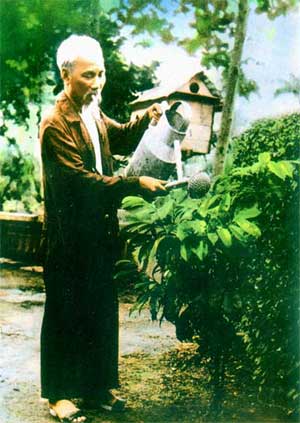 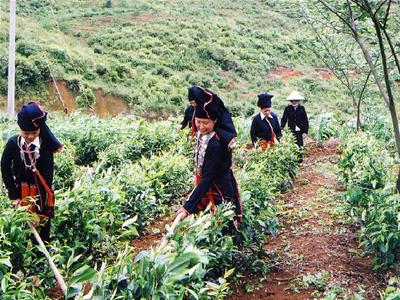 Nối các ý ở cột A với các ý ở cột B để hoàn thiện nội dung của biện pháp canh tác và sử dụng giống chống sâu, bệnh hại
A
1. Vệ sinh đồng ruộng.
2. Làm đất.
3. Gieo trồng đúng thời vụ.
4. Chăm sóc kịp thời, bón phân hợp lí.
5. Luân phiên các loại cây trồng khác nhau trên 1 đơn vị diên tích.
6. Sử dụng giống chống sâu bệnh.
B
a. Diệt sâu, bệnh hai cây trồng tồn tại dưới đất.
b. Thay đổi điều kiện sống của sâu bệnh.
c. Chống lại tác nhân gây bệnh, tự bảo vệ.
d. Tránh thời kỳ sâu bệnh phát triển mạnh
e. Phá hủy chỗ ẩn nấp của sâu hại.
f. Giúp cây sinh trưởng, phát triển tốt, chống chịu sâu bệnh hại.
II.Nguyên tắc và biện pháp phòng trừ sâu, bệnh hại
1. Nguyên tắc phòng trừ sâu, bệnh hại

Phòng là chính.
Trừ sớm, kịp thời nhanh chóng và triệt để.
Sử dụng tổng hợp các biện pháp phòng trừ.
2. Các biện pháp phòng trừ sâu, bệnh hại
a. Biện pháp canh tác và sử dụng giống chống sâu, bệnh hại
b. Biện pháp thủ công
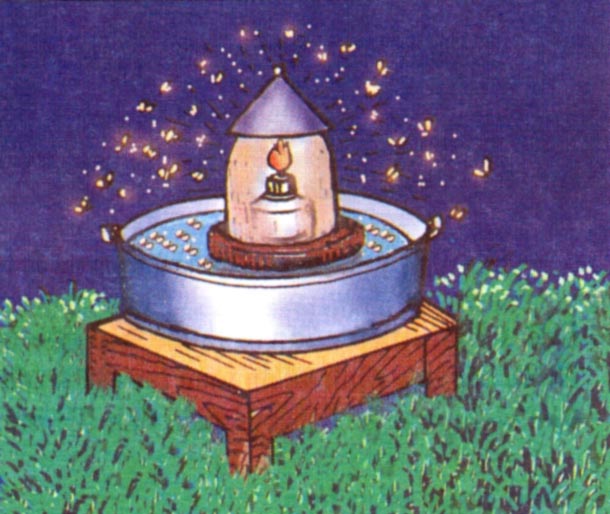 Bẫy đèn
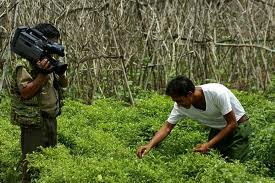 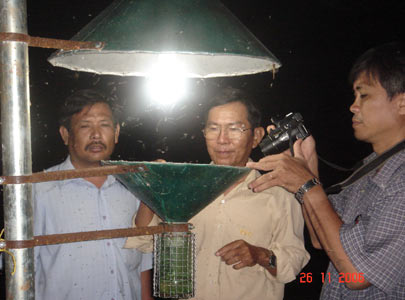 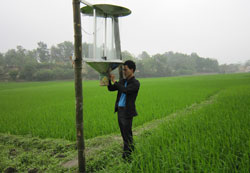 Bẫy đèn rầy nâu
II.Nguyên tắc và biện pháp phòng trừ sâu, bệnh hại
1. Nguyên tắc phòng trừ sâu, bệnh hại
2. Các biện pháp phòng trừ sâu, bệnh hại
a. Biện pháp canh tác và sử dụng giống chống sâu, bệnh hại
b. Biện pháp thủ công
c. Biện pháp hóa học
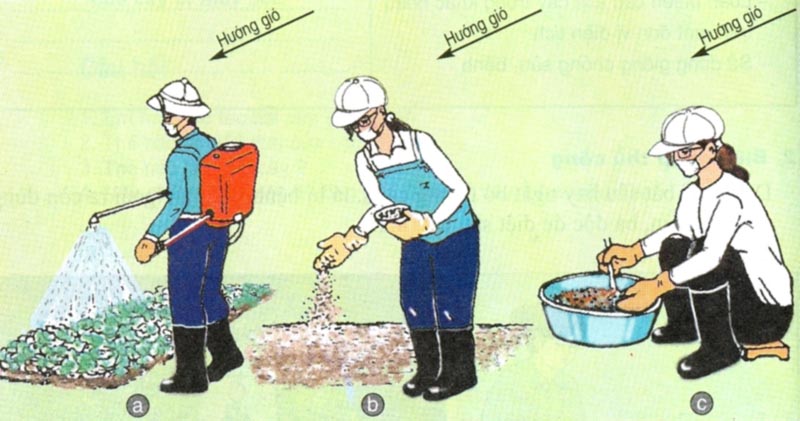 Cách sửdụng thuốc hóa học phòng trừ sâu, bệnh
Sử dụng thuốc hóa học trừ sâu, 
bệnh hại bằng cách nào?
Phun thuốc
Rắc thuốc vào đất
Trộn thuốc vào hạt giống
Máy bay rải thuốc trừ sâu ở Colombia
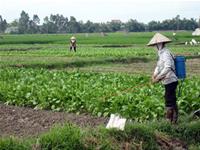 Để khắc phục nhược điểm của biện pháp
 hóa học ta cần đảm bảo yêu cầu nào?
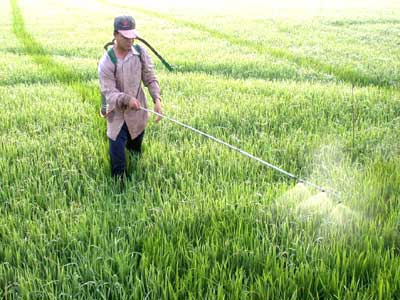 Không khẩu trang, găng tay bảo hộ
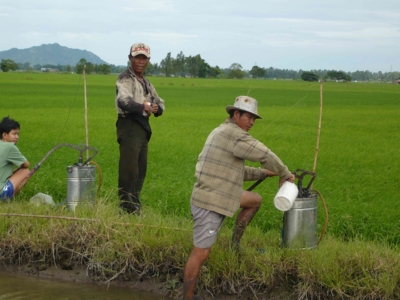 Gây ngộ độc cho người phun thuốc
Không đeo khẩu trang, găng tay, giày, đeo kính,
 mặc áo dài tay, quần dài.
II.Nguyên tắc và biện pháp phòng trừ sâu, bệnh hại
1. Nguyên tắc phòng trừ sâu, bệnh hại
2. Các biện pháp phòng trừ sâu, bệnh hại
a. Biện pháp canh tác và sử dụng giống chống sâu, bệnh hại
b. Biện pháp thủ công
c. Biện pháp hóa học
d. Biện pháp sinh học
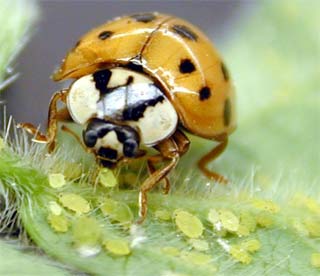 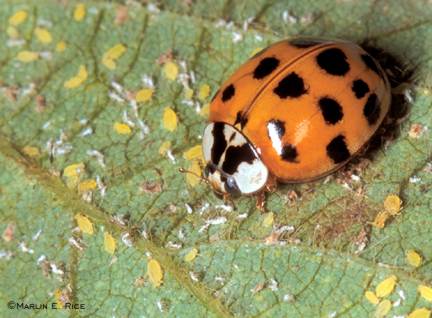 Bọ rùa ăn rầy
Chế phẩm sinh học dùng để tiêu diệt nấm
Chế phẩm sinh học dùng để tiêu diệt nấm
II.Nguyên tắc và biện pháp phòng trừ sâu, bệnh hại
1. Nguyên tắc phòng trừ sâu, bệnh hại
2. Các biện pháp phòng trừ sâu, bệnh hại
a. Biện pháp canh tác và sử dụng giống chống sâu, bệnh hại
b. Biện pháp thủ công
c. Biện pháp hóa học
d. Biện pháp sinh học
e. Biện pháp kiểm dịch thực vật
III. Thực hành nhận biết nhã thuốc trừ sâu, bệnh hại
Phân bón và thuốc trừ sâu, bệnh hại có vai trò rất lớn trong sản xuất trồng trọt. Việc nắm được đặc điểm của phân bón và thuốc trừ sâu, bệnh; sẽ góp phần làm tăng hiệu quả của phân bón và  thuốc trừ sâu, bệnh. Bên cạnh trong việc sử dụng thuốc trừ sâu, bệnh cũng phải đảm bảo an toàn khi sử dụng và bảo vệ môi trường. Bài thực hành hôm nay sẽ giúp chúng ta thực hiện được điều này.
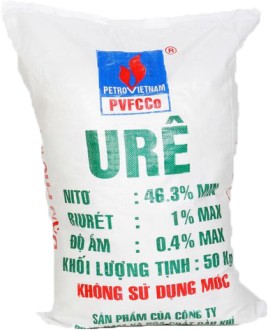 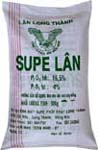 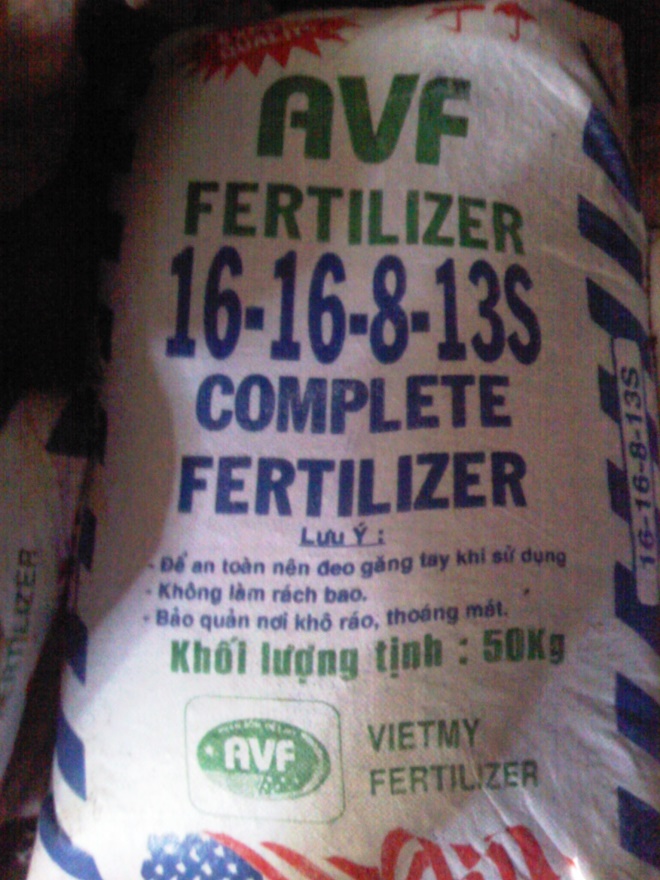 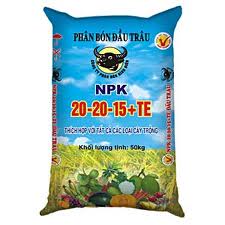 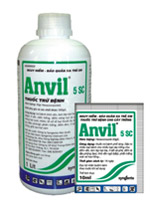 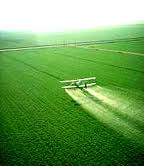 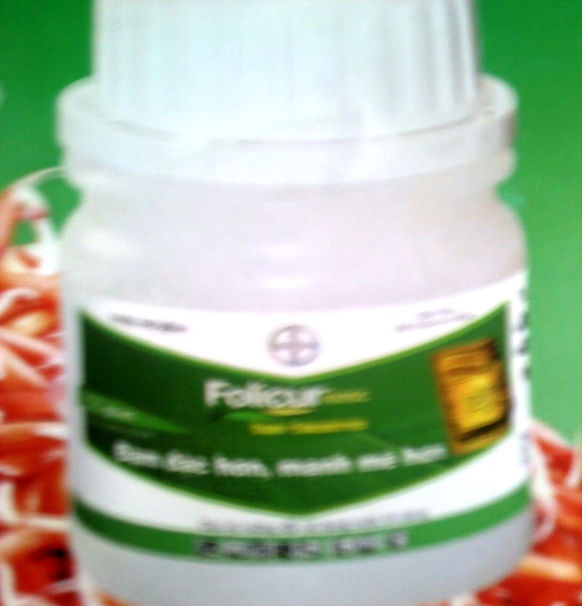 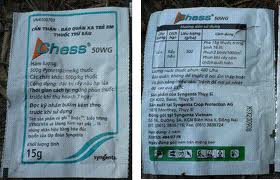 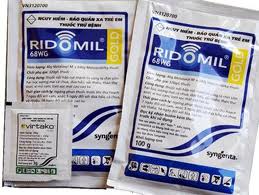 III. Thực hành nhận biết nhã thuốc trừ sâu, bệnh hại
1. Phân biệt độ độc.
1
Nhóm độc 1: Rất độc
2
? Đặc điểm để nhận biết các nhóm độc này qua nhãn thuốc là gì ?
? Thuốc trừ sâu, bệnh có những nhóm độc nào ? Mức độ độc của mỗi nhóm ?
Nhóm độc 2: Độc cao
3
Nhóm độc 3: Cẩn thận
III. Thực hành nhận biết nhã thuốc trừ sâu, bệnh hại
1. Phân biệt độ độc.
Ví dụ:
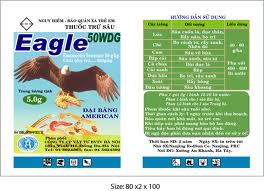 Nhóm độc 3 : Cẩn thận
III. Thực hành nhận biết nhã thuốc trừ sâu, bệnh hại
1. Phân biệt độ độc.
2. Tên thuốc..
Tên sản phẩm, hàm lượng chất tác dụng, dạng thuốc
Tên thuốc
Ví dụ:      Tilt super 300 EC
→ Tilt super       300                    EC
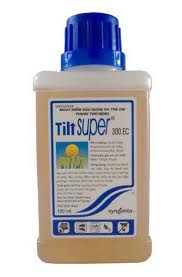 Thuốc trừ bệnh
Chứa 30%
Thuốc nhủ dầu
Tilt super
chất tác dụng
? Tên thuốc bao gồm những nội dung gì ?
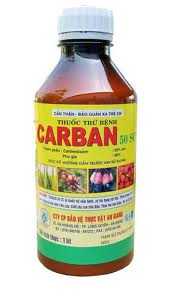 CARBAN 50SC
- Thuốc trừ bệnh CARBAN
- Chứa 50% chất tác dụng
- Thuốc sữa ( SC )
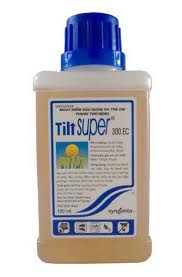 - Công dụng của thuốc
- Cách sử dụng thuốc
- Khối lượng hoặc thể tích
- Địa chỉ sản xuất ...
- Quy định về an toàn lao động
- Thành phần chất thuốc
:Đạt chuẩn chất lượng quốc tế, độc quyền
R
? Ngòai ra, trên nhãn còn những nội dung nào nữa ?
LUYỆN TẬP
Caâu 1: Em haõy neâu taùc haïi cuûa saâu beänh?
 Giaûm naêng suaát, chaát löôïng noâng saûn
Caâu 2: Saâu phaù haïi caây troàng maïnh ôû giai ñoaïn naøo?
	a. Nhoäng – Tröùng
	b. Saâu non – Nhoäng
	c. Tröùng – Saâu non
	d. Saâu non – Saâu tröôûng thaønh
Saâu non – Saâu tröôûng thaønh
Caâu 3: Boä phaän caây troàng bò thoái do nguyeân nhaân naøo?
	a. Nhieät ñoä cao
	b. Vi ruùt
	c. Naám
	d. Vi khuaån
Caâu 4: Nguyeân nhaân beänh sinh lyù cuûa caây troàng laø gì?
	a. Naám hay tuyeán truøng
	b. Vi ruùt
	c. Moâi tröôøng baát lôïi
	d. Vi khuaån
Moâi tröôøng baát lôïi
Caâu 5: Haõy ñieàn vaøo choã troáng caùc töø töông öùng cho ñuùng caùc caâu sau:
a. Saâu haïi coù . . . . . . . . . . kieåu bieán thaùi
b. Coân truøng coù . . . . . . . . ñoâi chaân
c. Beänh caây laø do . . . . . . . . . . . . . . . . . . . . . . . . . . . . . . . . . . . . . . . . . . . . . . . . . . . . . . . . . . . . . . . . . . . . . . .
hai
ba
vi sinh vaät gaây haïi hoaëc ñieàu kieän soáng baát lôïi gaây neân
COÂNG VIEÄC VEÀ NHAØ
Traû lôøi caâu hoûi cuoái baøi 12, 13, 14
 Ñoïc tröôùc baøi 15 : 
“Làm đất và bón phân lót ” SGK trang 37